Review & Exam Question practice
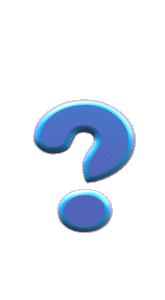 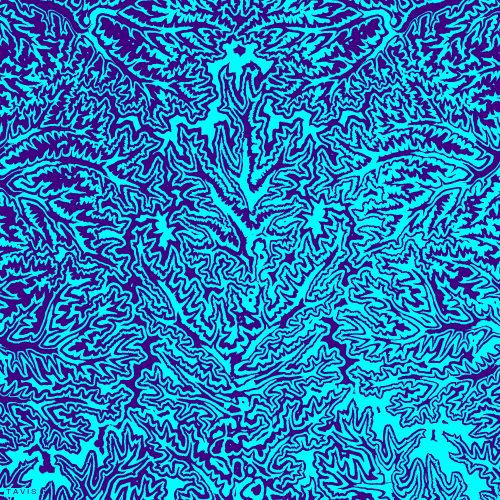 Key Question… 

What have I learnt about Christian beliefs
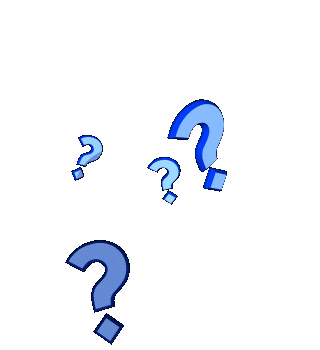 To begin… 

Quick Quiz.
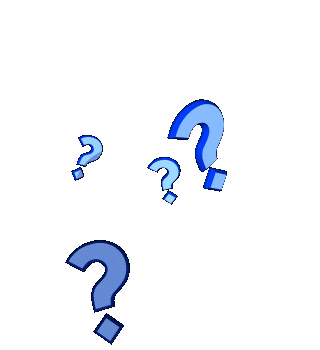 Lesson Objectives… 

To check our knowledge on Christian Beliefs.
To know the format of this exam paper.
To understand how to answer exam questions.
Review & Exam Question practice
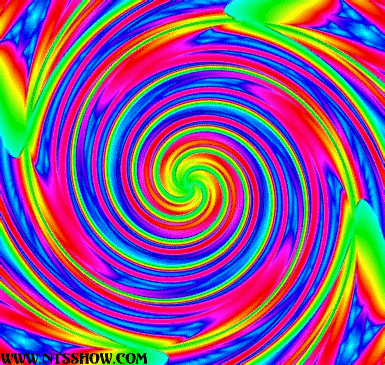 The format of the exam questions on paper 1A… 

A multiple choice question – 1 mark.
A ‘Give two’… (beliefs, reasons, examples etc) - 2 marks.
An ‘Explain two…’ – 4 marks
An ‘Explain two Christian teachings…’ - 5 marks
An ‘Evaluate this statement…’ – 12 marks (+ SPaG 3 marks)
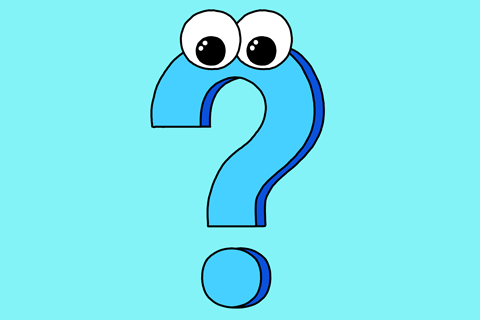 Review & Exam Question practice
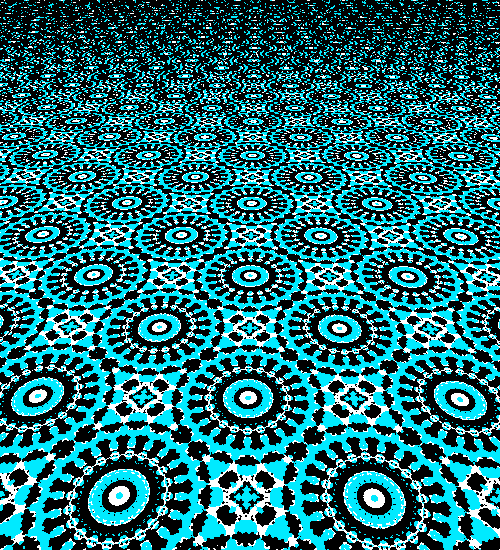 Review… 

Use the summary sheet to outline basic knowledge of the topic.
Make sure your key terms sheet is completed.
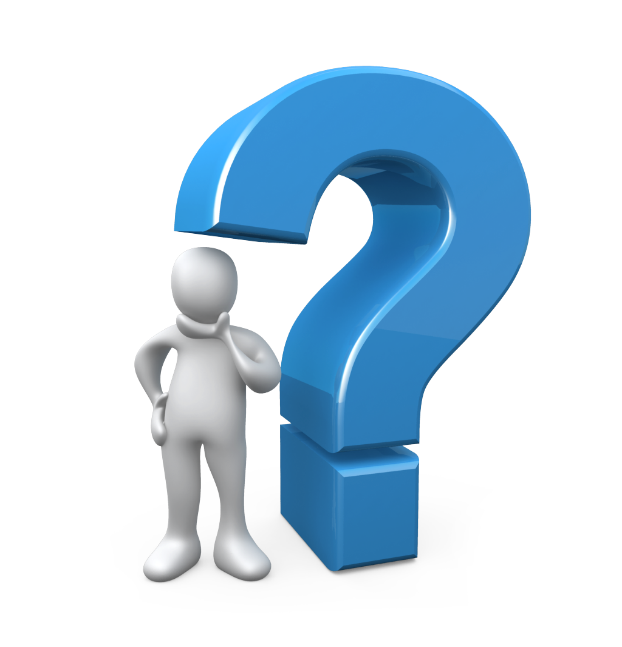 Knowledge Questions… 

Answer the questions, looking up the answers in your                              exercise book or text book, if you are unsure. 
This will give you the knowledge you will need to answer                                  exam questions.
Review & Exam Question practice
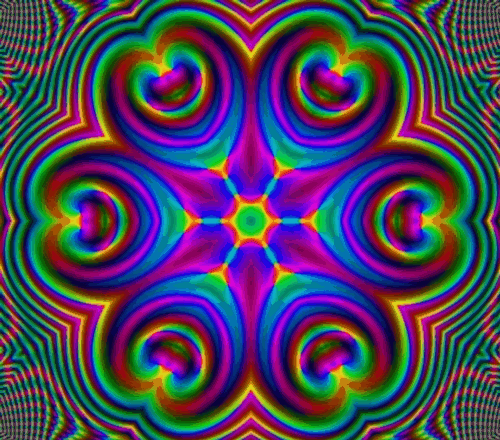 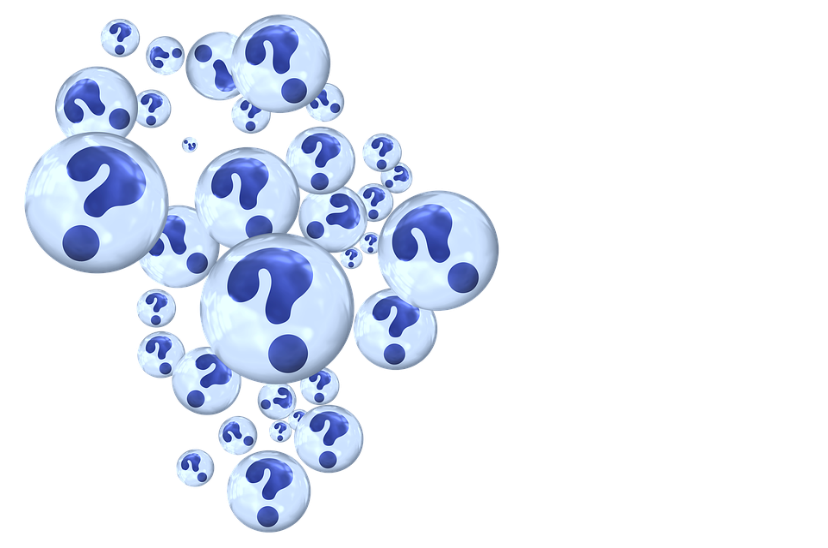 Exam Questions… 

Now practice some exam questions.

As in paper 2A remember…

Don’t spend too long on Qs 1 & 2 – no explanation is required.
Make sure you follow question instructions carefully.
If two beliefs are required, make sure you include and explain two beliefs in Qs 3 & 4.
In Q5s, make sure you include Christian beliefs, give different (opposite) points of view and include a brief conclusion.